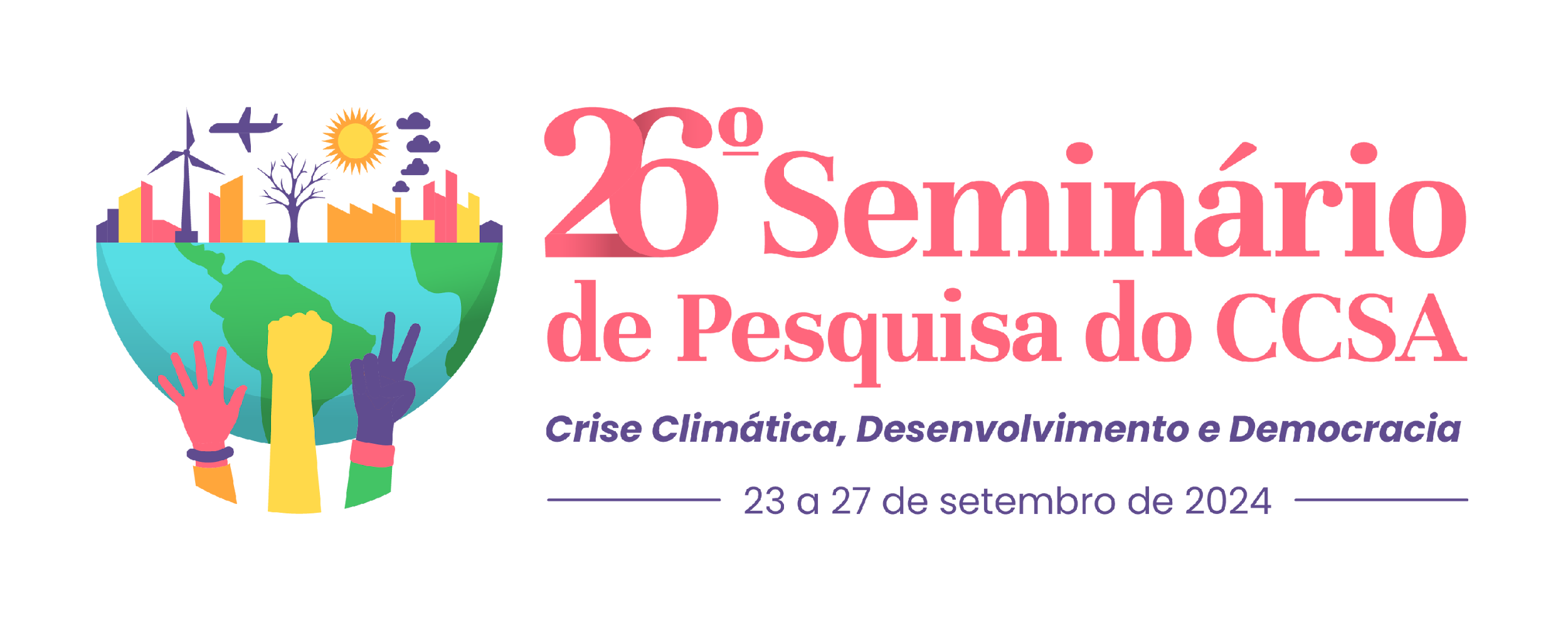 INVESTIGAÇÃO INTERNA, ACORDO DE LENIÊNCIA E A LEI ANTICORRUPÇÃO 12.846/2013
Caio Lucas Lopes Tinô, UFRN, caio.tino.079@ufrn.edu.br
Fausto Pereira Neto, UFRN, fausto.pn@hotmail.com
Francisco Canindé de Sousa Júnior, UFRN, francisco.sousa@ufrn.br
Isabela Cavalcanti de Souza, UFRN, isabelacavalcantidesouza@gmail.com
INTRODUÇÃO
A lei anticorrupção é incorporada na legislação brasileira principalmente por problemas de corrupção que assolava o cenário da economia política nacional em 2013. Essa lei possui como escopo mecanismos voltados à detecção de ilícitos e envolvimento de pessoas jurídicas de direito privado, sendo possíveis de aplicações nas investigações internas e nos acordos de leniência.
Imagem (caso seja oportuno)
OBJETIVOS
Abordar a lei anticorrupção nas investigações internas e nos acordos de leniência difundidos nas empresas.
METODOLOGIA
Abordagem qualitativa, com finalidade descritiva e por meio de revisão bibliográfica.
RESULTADOS
As investigações internas perpassam a resolutividade de interesse privado, incluindo interesses públicos, especialmente no que diz respeito às investigações policiais e do Ministério Público, que podem auxiliar nas investigações penais. Em processo instaurado pela Controladoria Geral da União, em 2019, empresas norueguesas de prestação de serviços de afretamento de navios petroleiros firmaram acordo de leniência da ordem de USD 28.384.835, para ressarcir danos, devolver vantagem indevida e pagar multa prevista na Lei de Improbidade Administrativa, além de criar programa de integridade (CGU, 2024).
Imagem (caso seja oportuno)
CONCLUSÃO
A lei anticorrupção possibilitou a privatização da investigação e reduziu a ação do estado.
REFERÊNCIAS (principais)
SILVA, D. R. O acordo de leniência e as investigações internas: a privatização da persecução do ilícito e o advento da lei anticorrupção. Conhecimento Interativo, SJP/PR, 2021, p. 133-149.